KOPRIVNICA
Melani Milišić 8.d
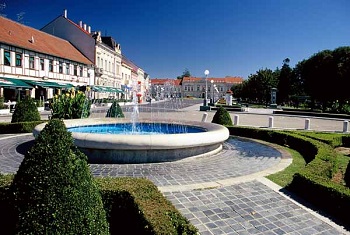 SLIKE
OPĆENITO
Nalazi se u Nizinskoj Hrvatskoj
Županija: Koprivničko-križevačka,ujedno je i središte
Subregionalan centar
Spada pod gornjopodravsku-međimursku industrijsku regiju
Nalazi se u ravničarskoj poljoprivrednoj regiji
Ima otprilike 30 854 sanovnika
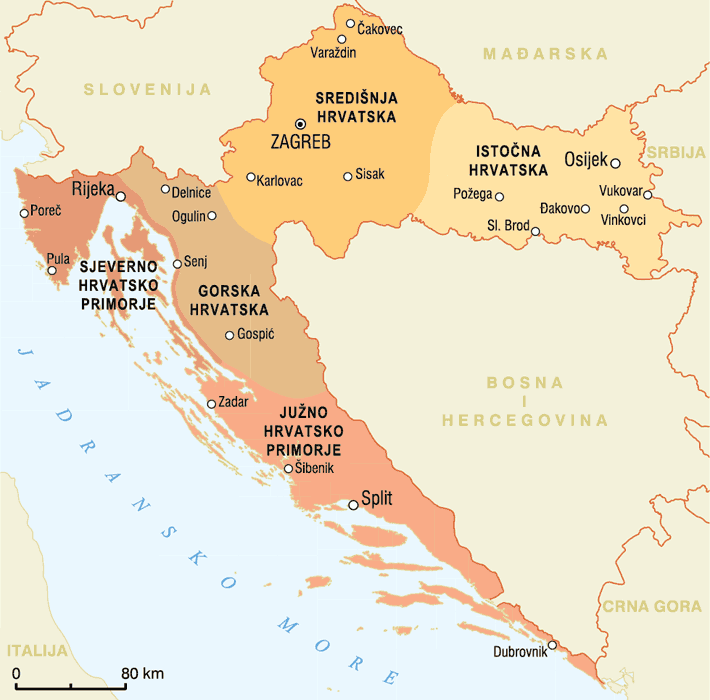 Koprivnica
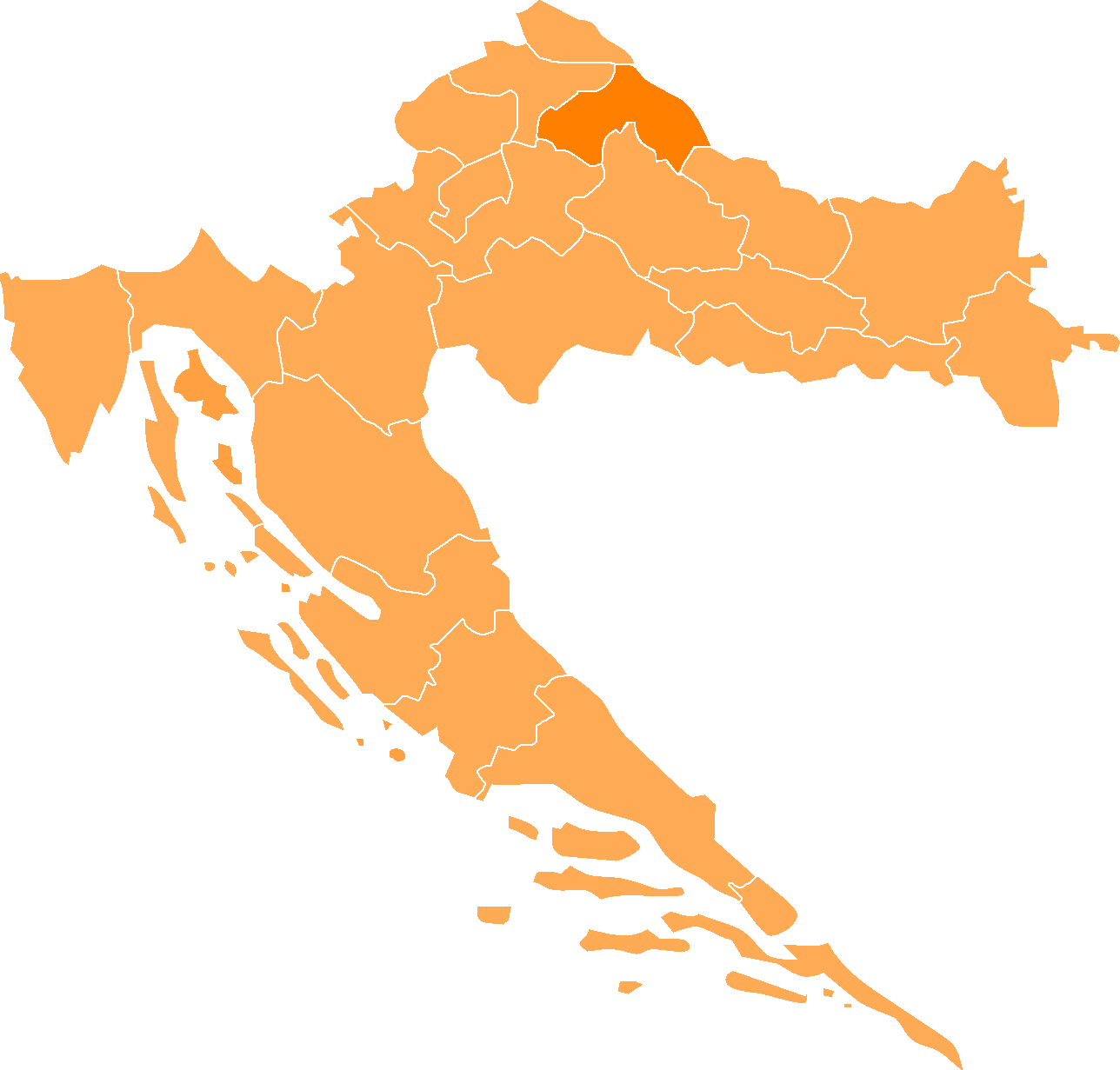 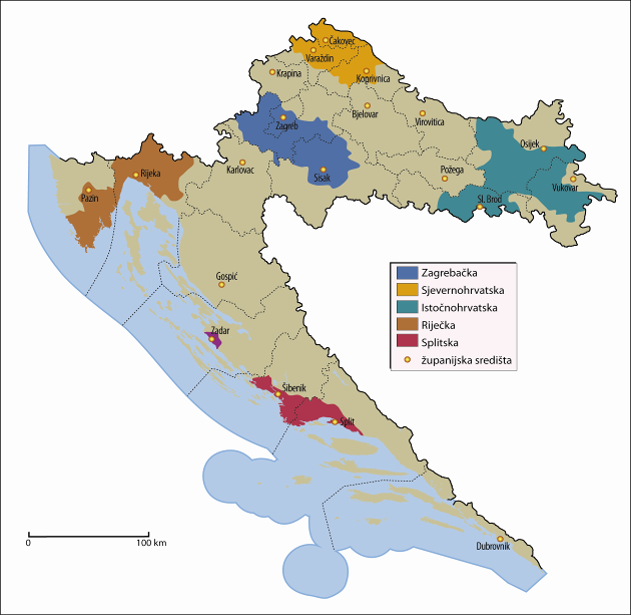 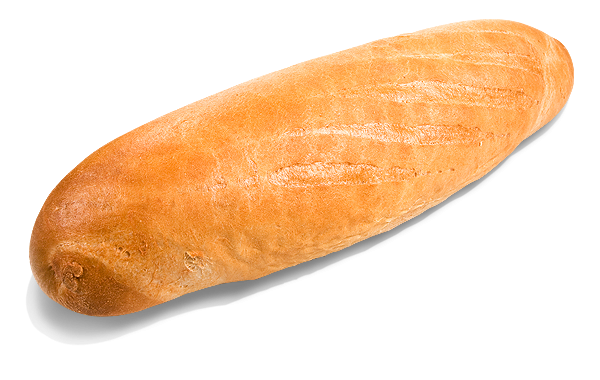 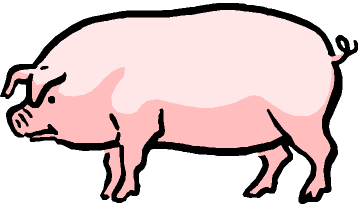 INDUSTRIJA
Najveća i najpoznatija hrvatska prehrambena industrija Podravka - njezin temelj čini prerada mesa(peradi)
Posebice važan začin za hranu Vegeta,Lino...
Osnovana je 1934.godine
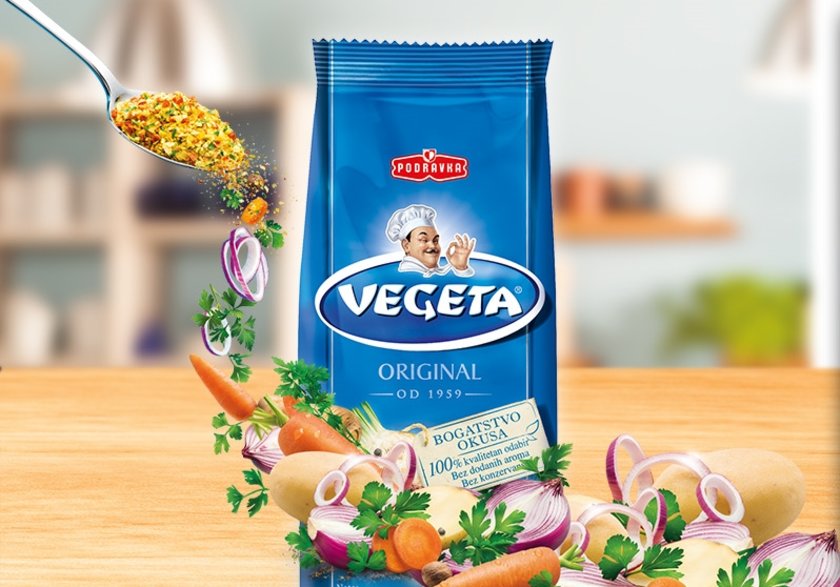 1.
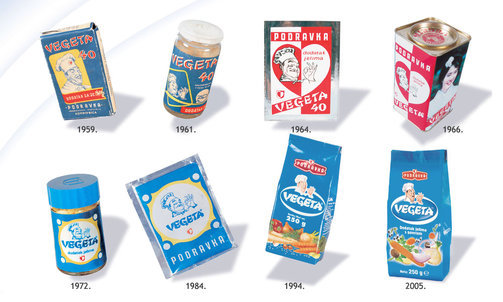 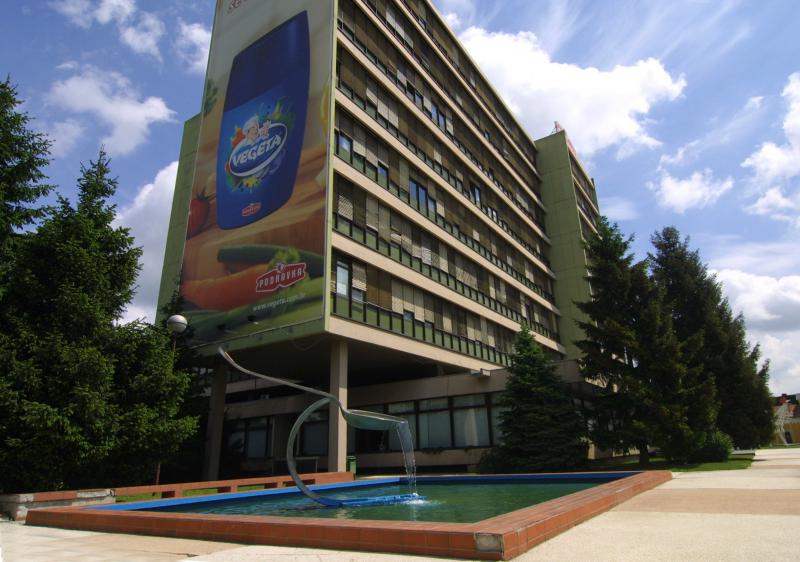 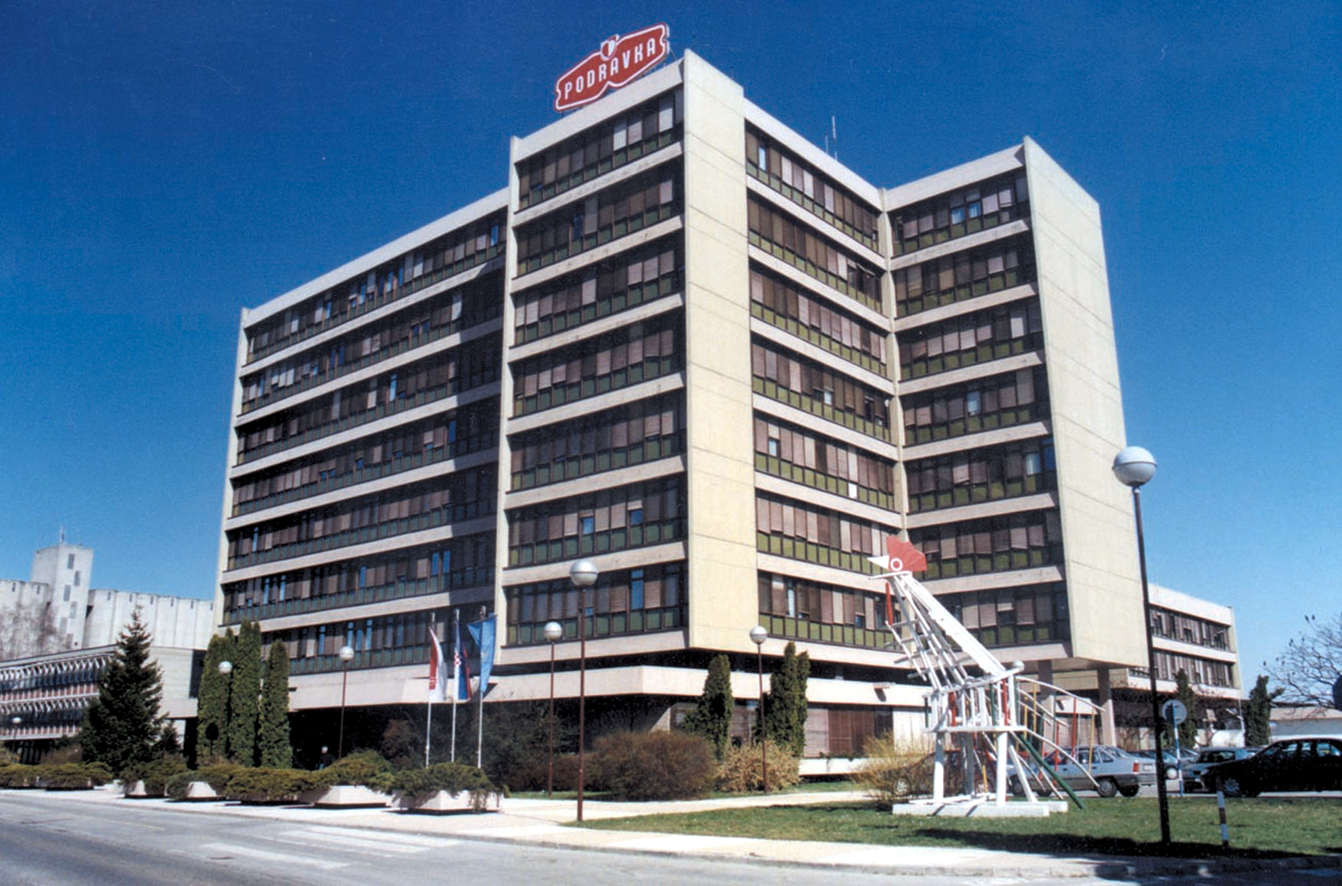 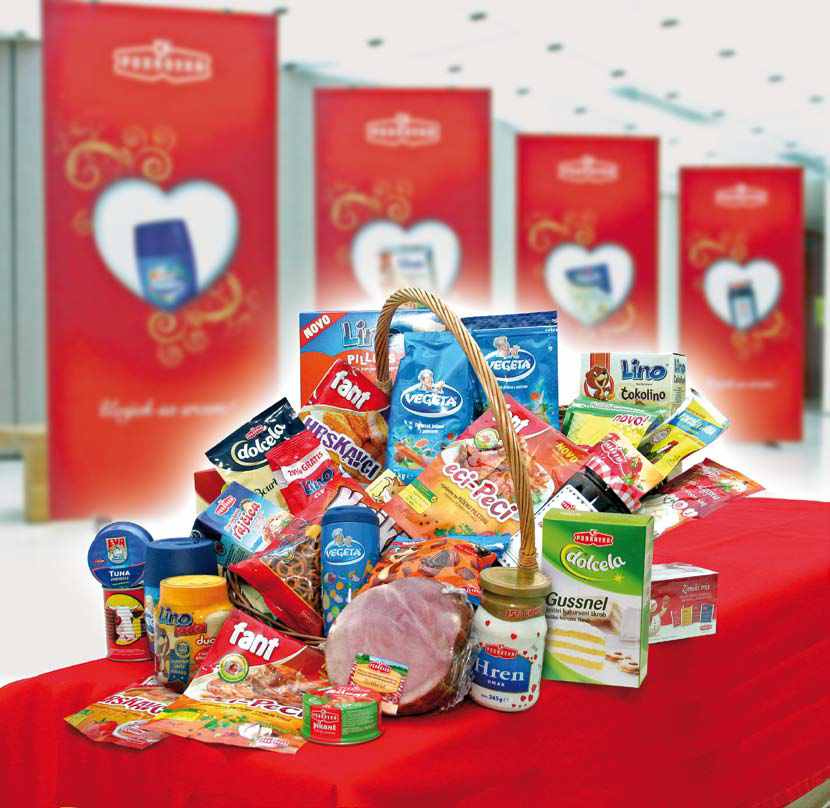 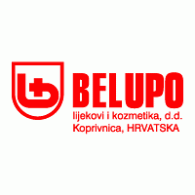 Jedna od najvećih farmaceutskih industrija-Belupo
Proizvodnja lijekova
1971. Izgrađena prva tvorica lijekova
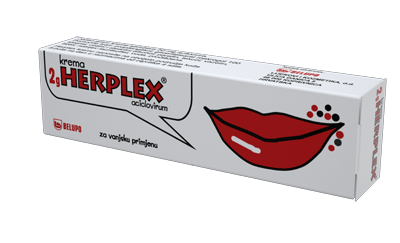 2.
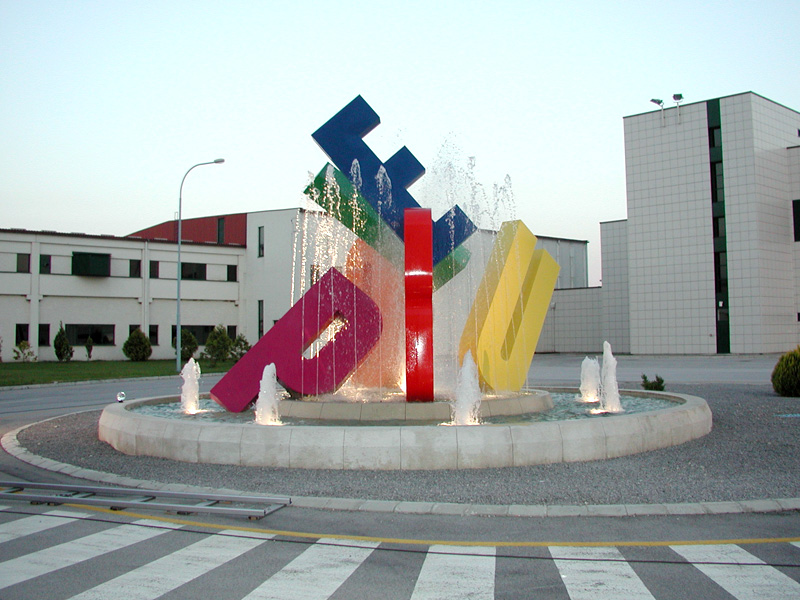 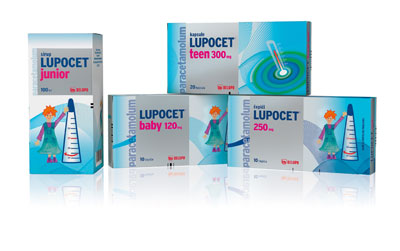 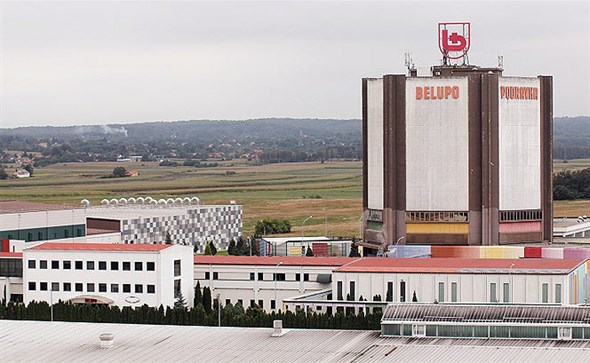 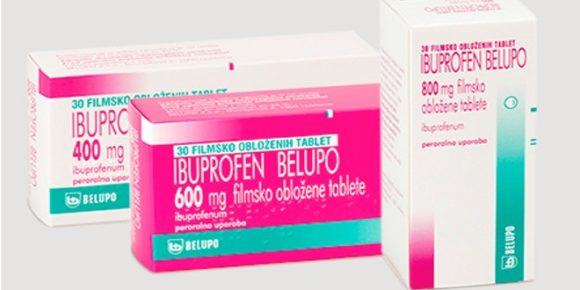 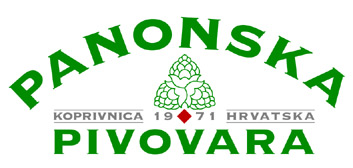 CARLSBERG CROATIA
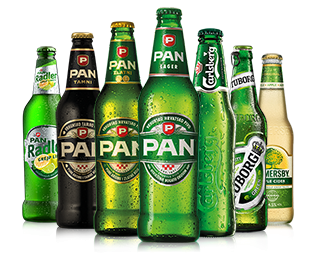 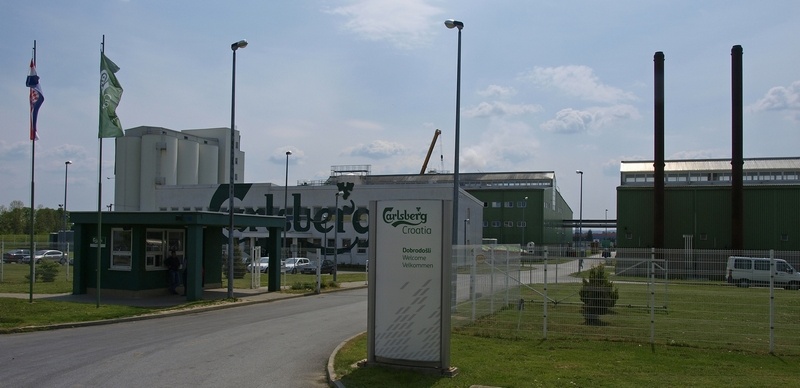 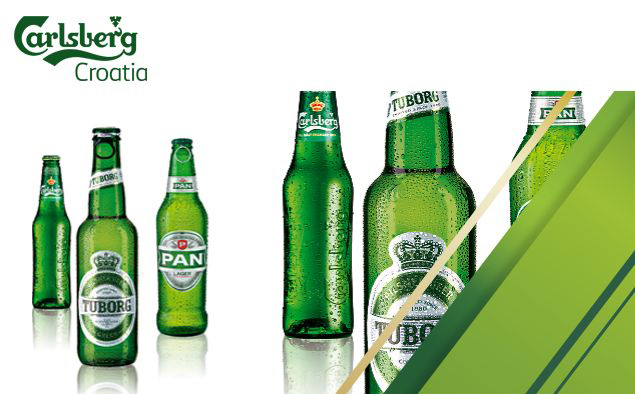 MANIFESTACIJE
Renesani festival
Podravski motivi
Koprivnički fašnik
Jagnjedovačka legeda
Ribolovci svome gradu
Predblagdanska događanja(klizalište)
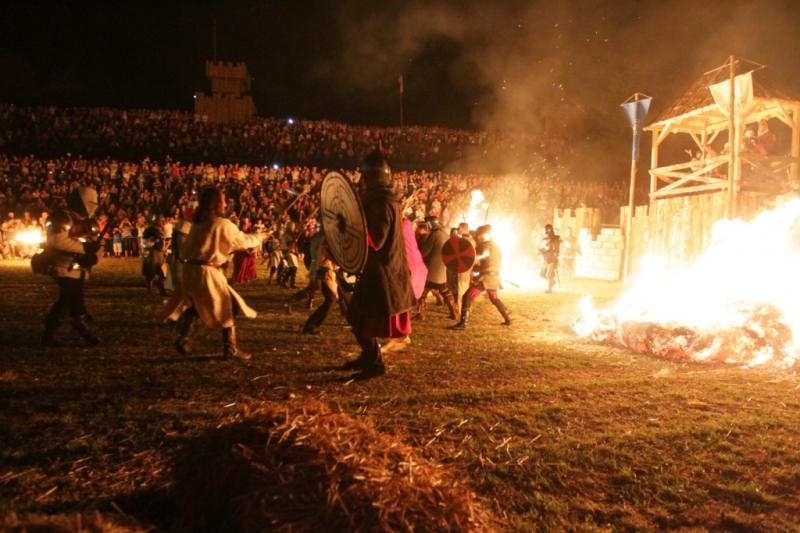 Renesansni festival
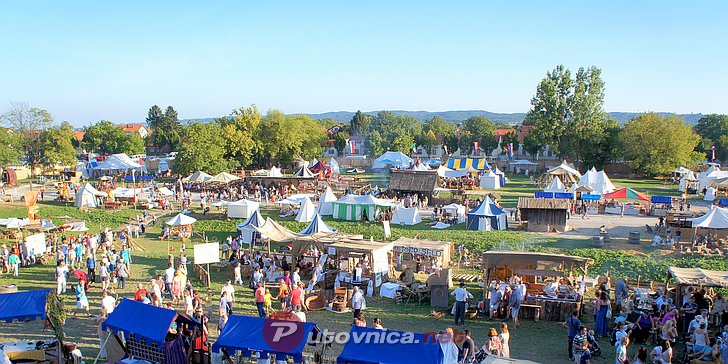 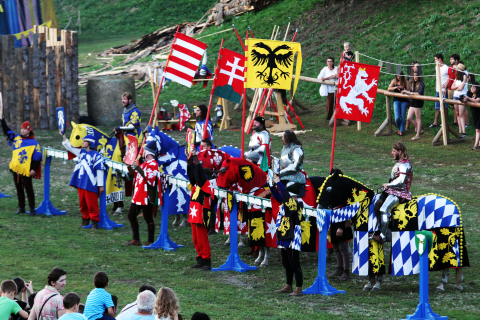 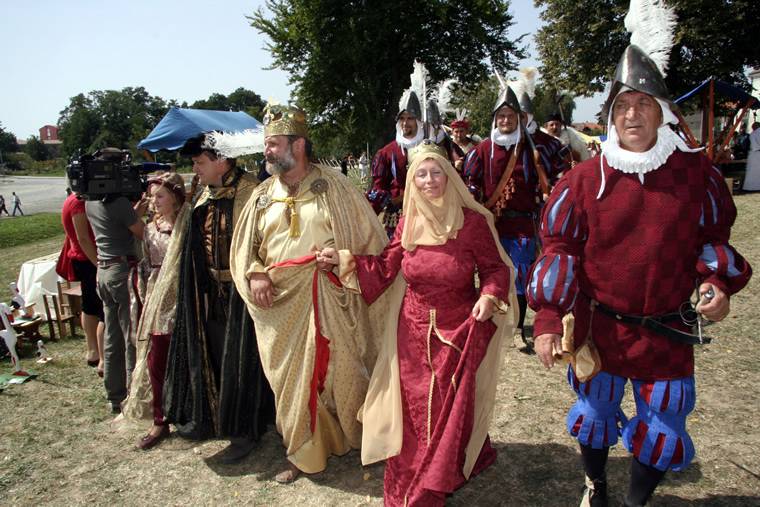 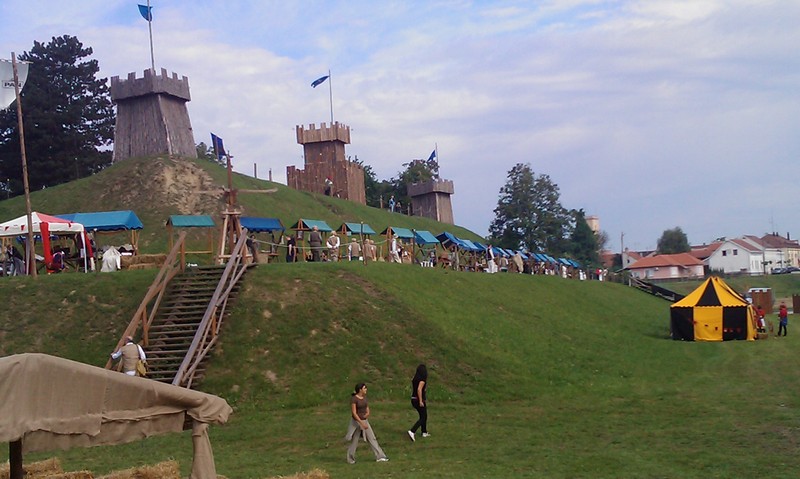 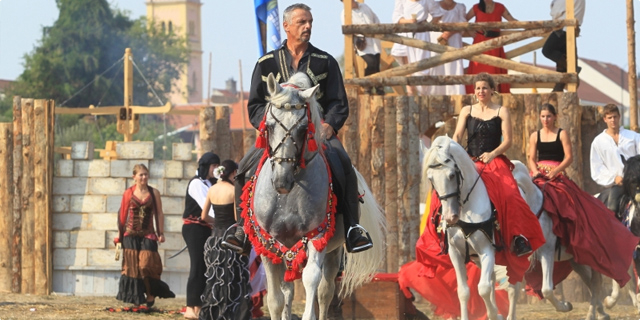 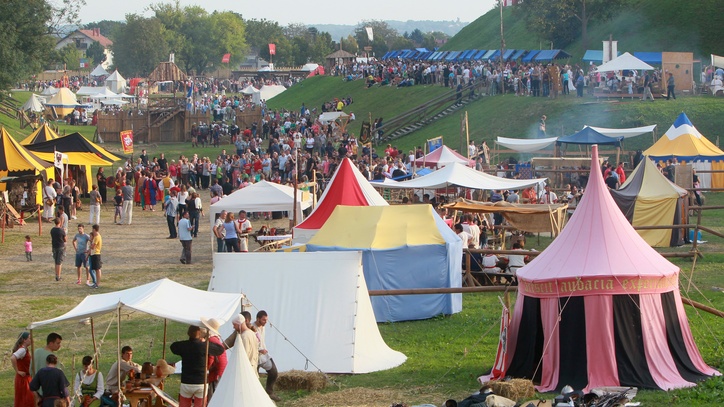 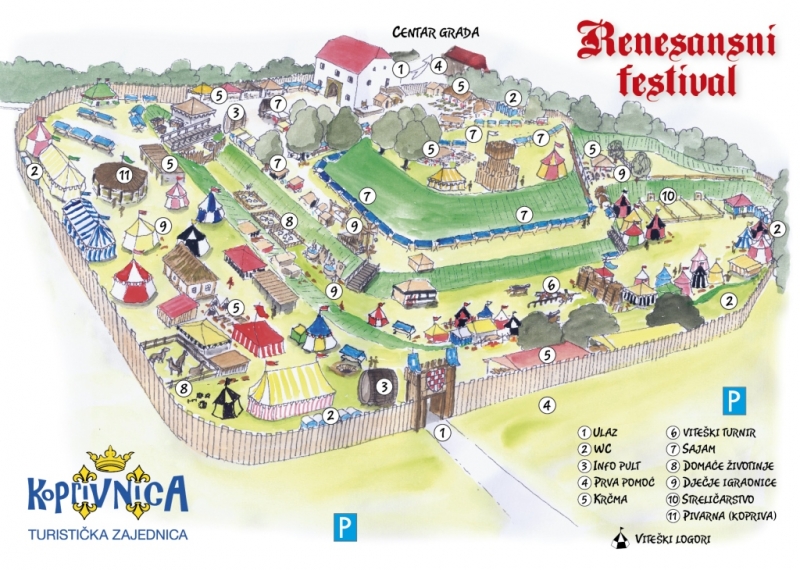 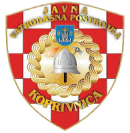 JVP-Koprivnica
Javna vatrogasna postrojba Grada Koprivnice
Osnovano je dobrovoljno vatrogasno društvo prije 130g
Osim redovne vatrogasne djelatnosti 
 vatrogasci po potrebi pružaju
 I druge usluge
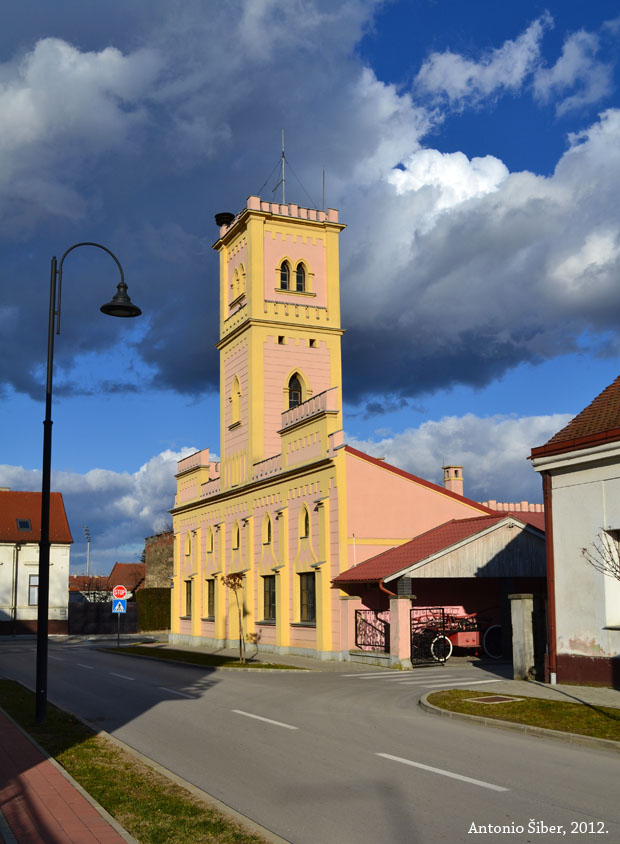 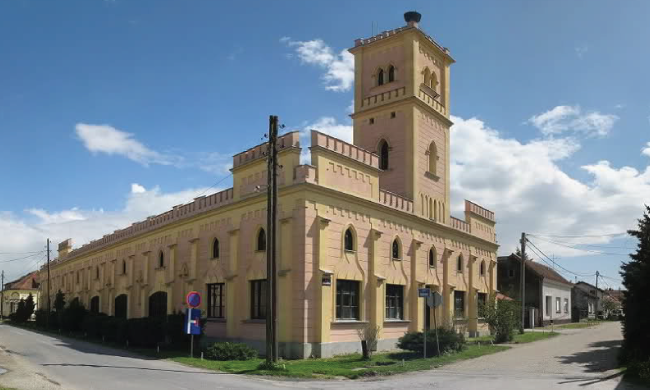 CENTAR KOPRIVNICE
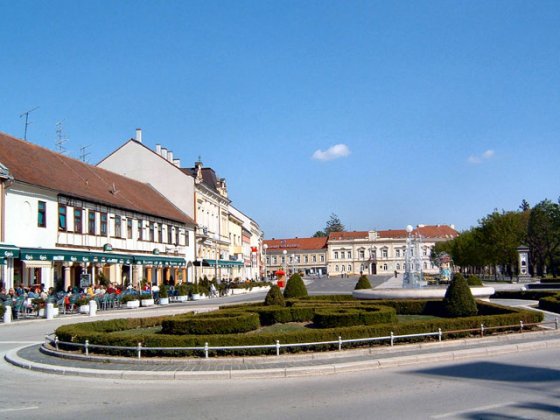 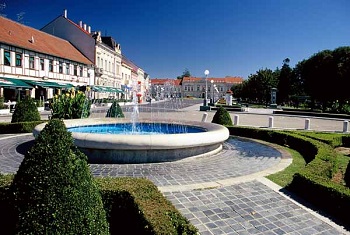 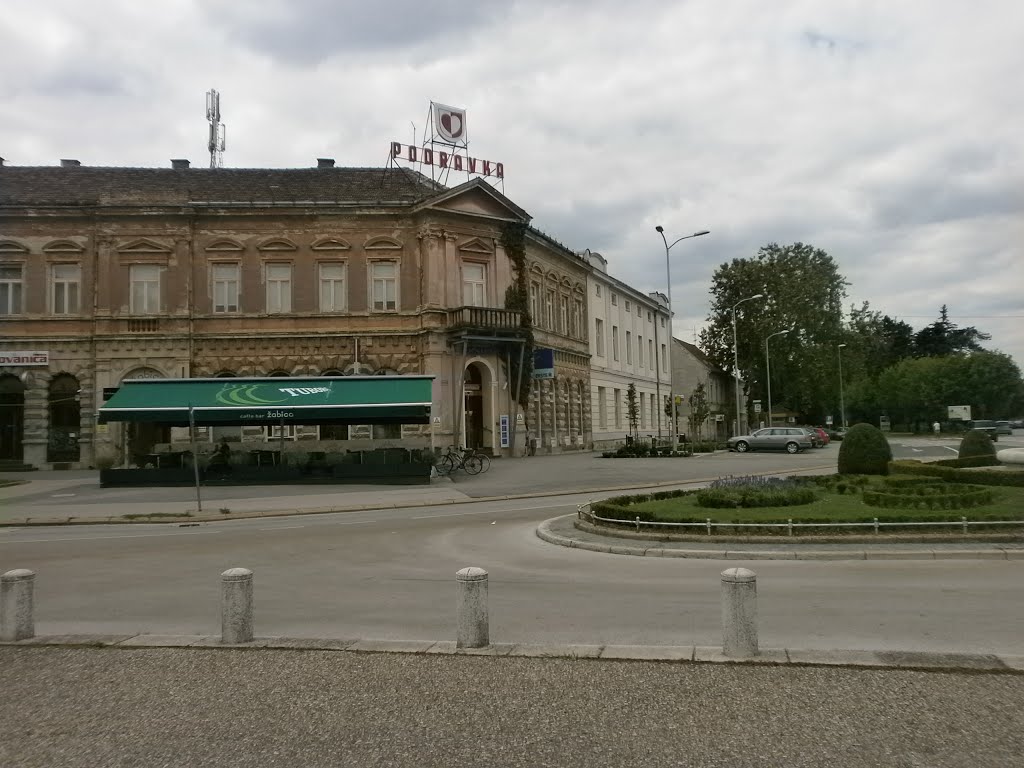 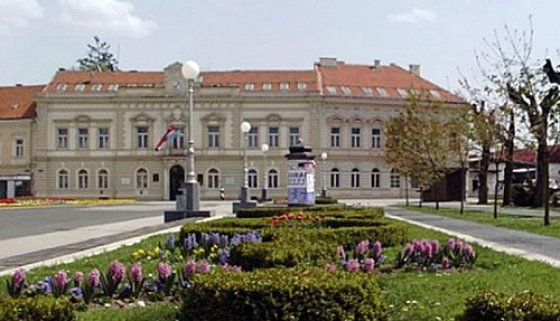 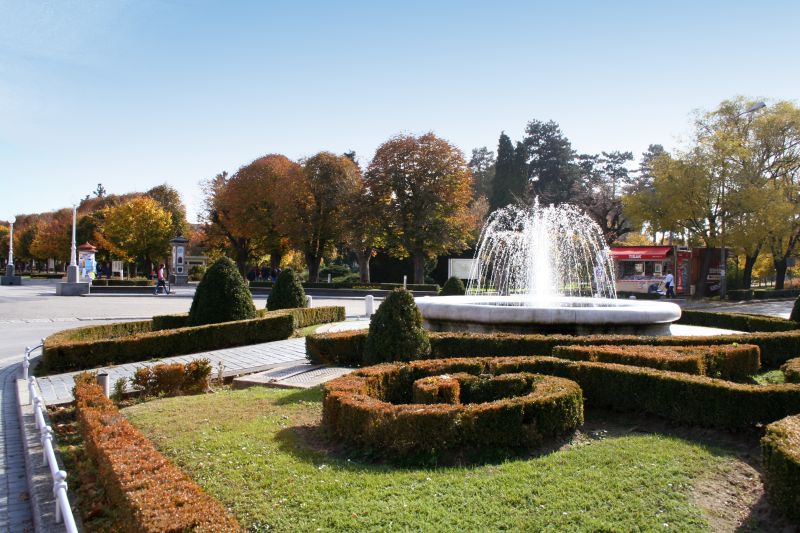 ZANIMLJIVOSTI I ZNAMENITOSTI
Zaštitnik - Sveti Nikola biskup
Grad Koprivnica obuhvaća 9 naselja
Ima svoj grb I svečanu pjesmu
NK Slaven Belupo
RK Podravka Vegeta
Franjevački samostan i crkva Sv. Antuna Padovanskoga
Crkva Svetog Nikole
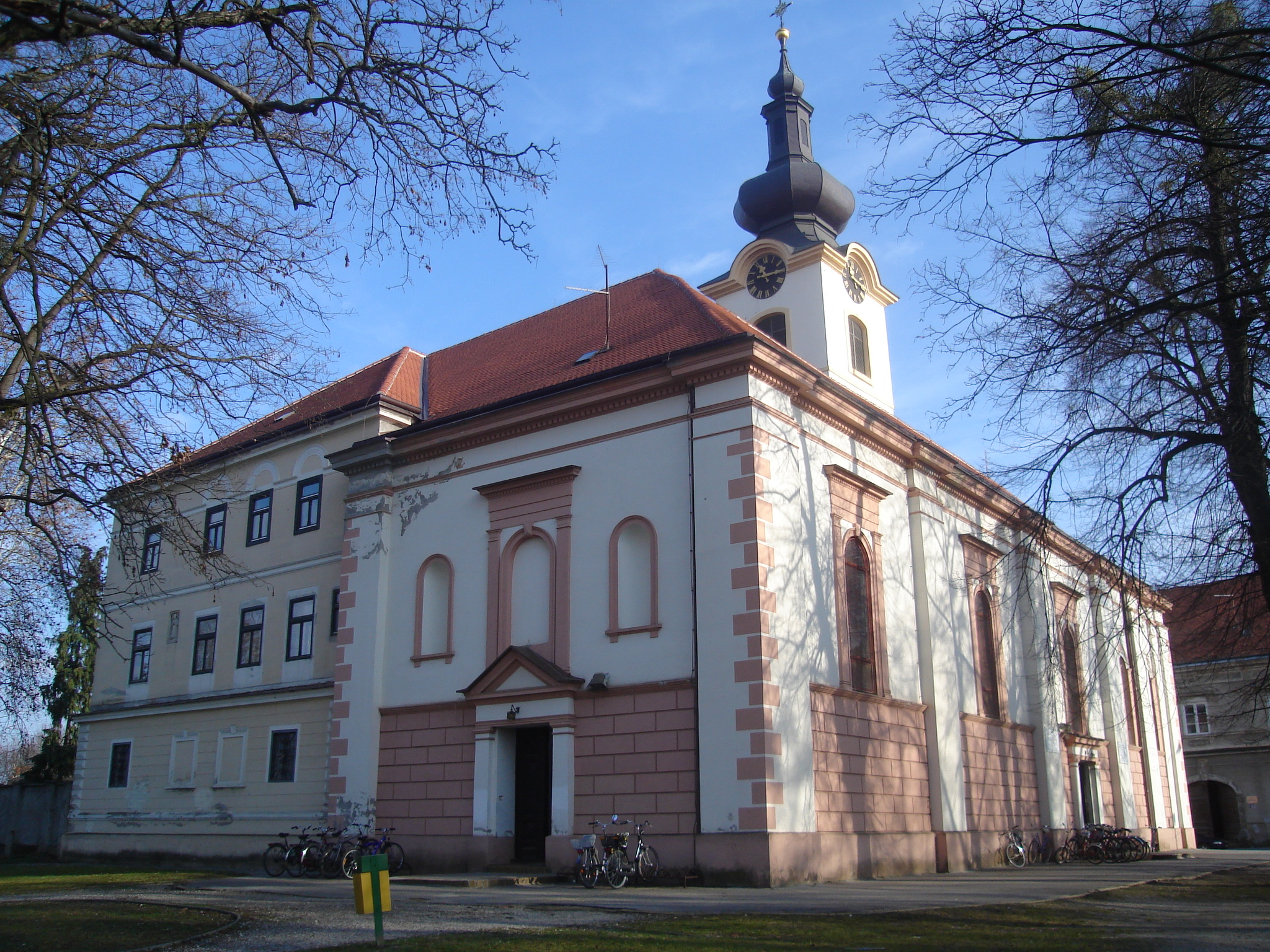 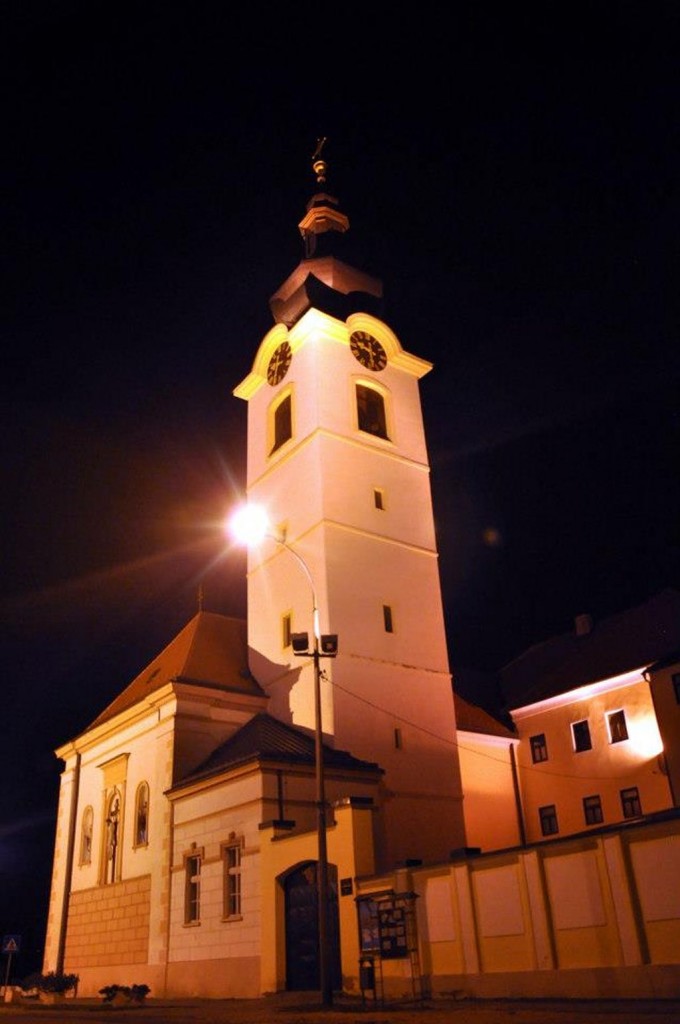 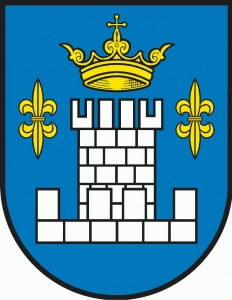 KOPRIVNICAJoš uvijek sva blistaš, stara mi damo,dok gledam Te izdaleka.Još smrklo se nije, a Ti pališ svjetlak‘o netko kad nekoga čeka. 
I živim ja opet sve prekrasne čase,te jedine, s Tobom, u sreći,i pitam se, uopće da l ‘ znat‘ ćeš tko samkad stanem pred Tebe bez riječi.
Koprivnica, grade moj, evo se vraćamsa suzama Tebi u krilo,zagrli me nježno, na uho mi šapni:«Predugo Te doma ni bilo». 
Sve kutke mi svoje Ti opet pokaži,komadić mog srca što kriju.Za ljude sve drage, u srcu što žive,Ti reci mi gdje sada sniju. 
Da znaš samo koliko puta sam čuo
u snu Svetog Nikole zvona,i šetao korzom, pa sjeo u parkuna klupu, tu kraj paviljona… 
Al‘ s godinom svakom sve bile su daljete ulice drage i kuće,još vidjet ih jednom, hvala im reći,prevelika želja me vuče.
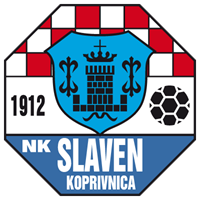 NK SLAVEN BELUPO
Prvi nogometni klub na području Koprivnice osnovan je u lipnju 1907. godine i zvao se Đački nogometni
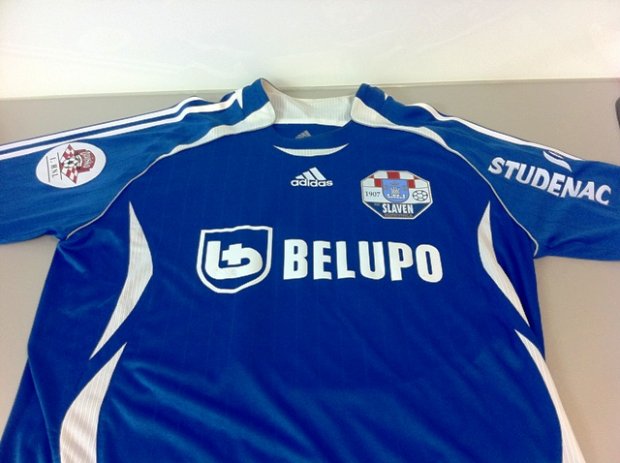 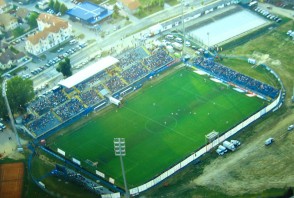 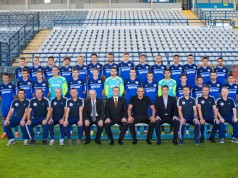 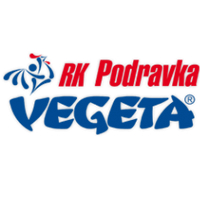 RK PODRAVKA VEGETA
Ženski rukometni klub Podravka Vegeta hrvatski je klub iz Koprivnice. Najuspješniji je hrvatski ženski rukometni klub od osnivanja hrvatske lige 1992.
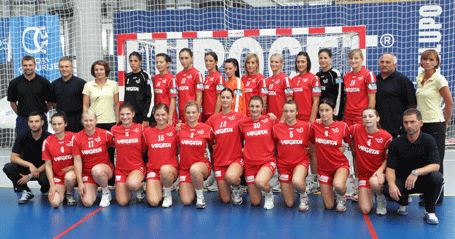 Franjevački samostan i crkva Sv. Antuna Padovanskoga
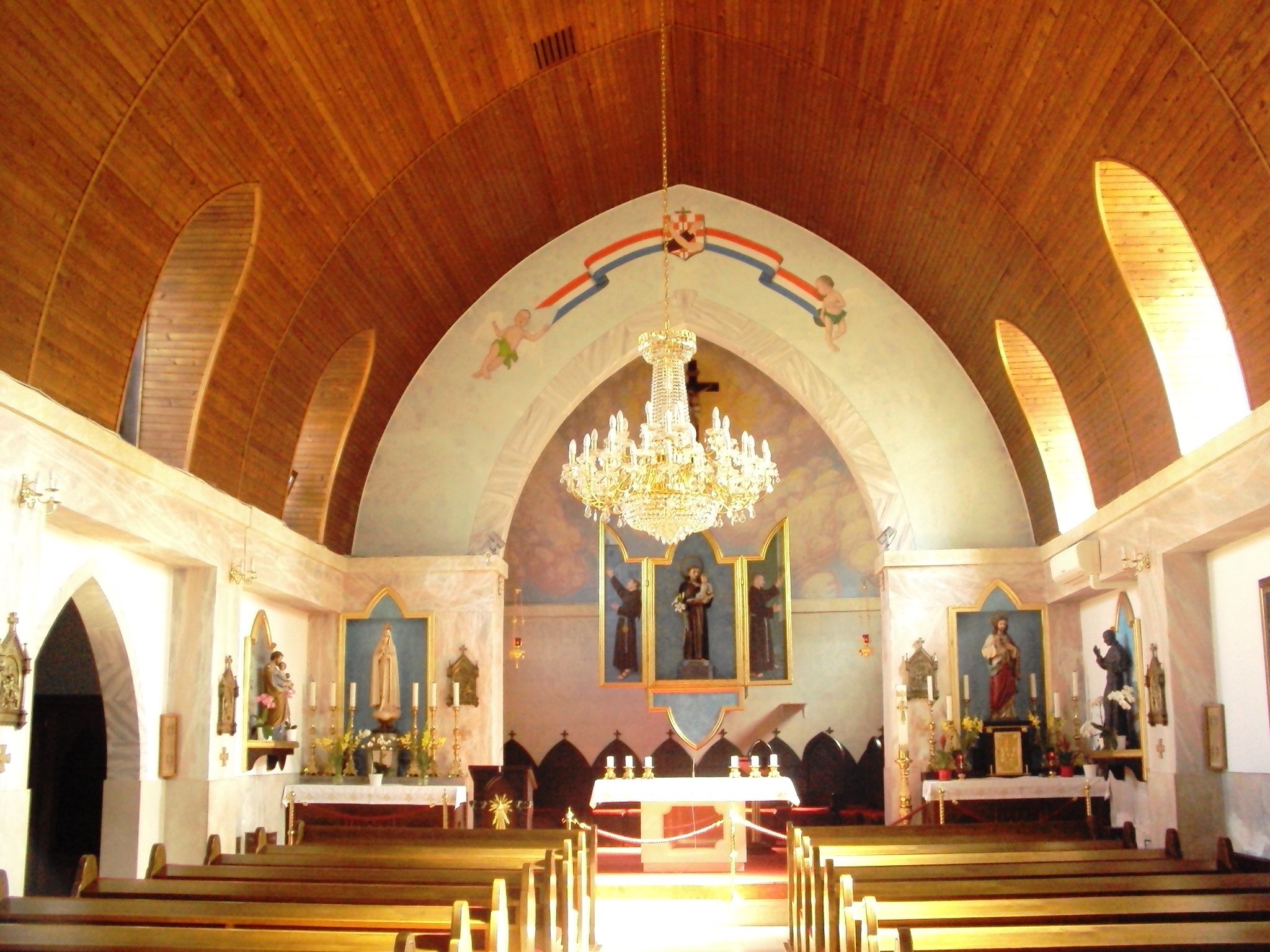 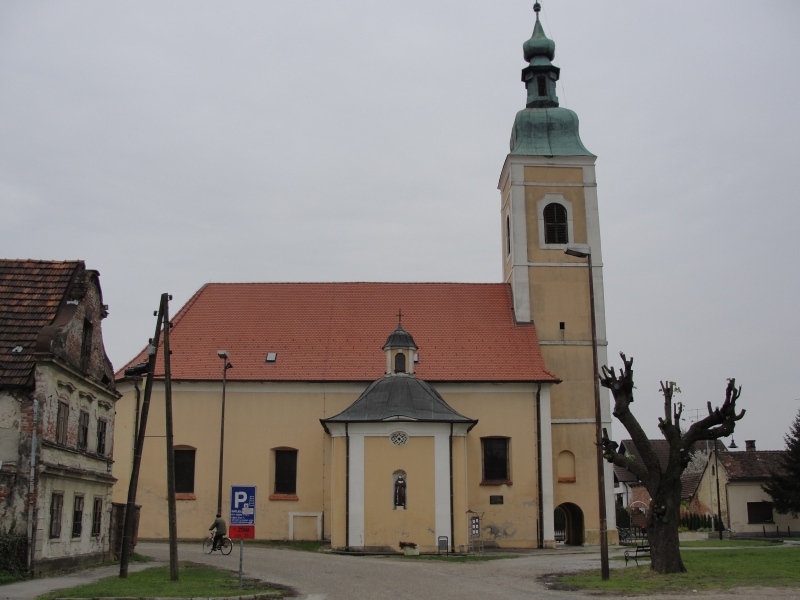 Spomenici biciklu
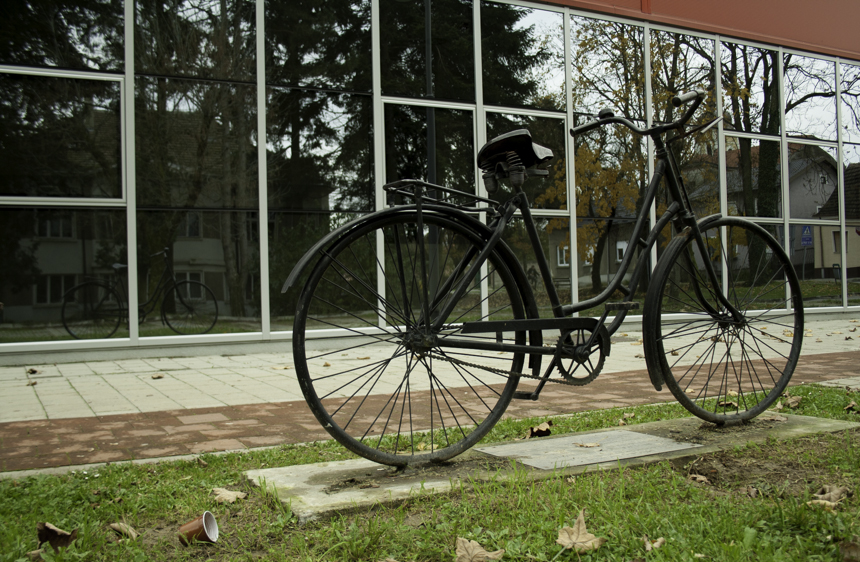 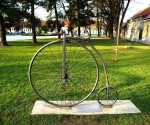 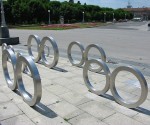 Izložba velikih uskrsnih "Pisanica od srca"
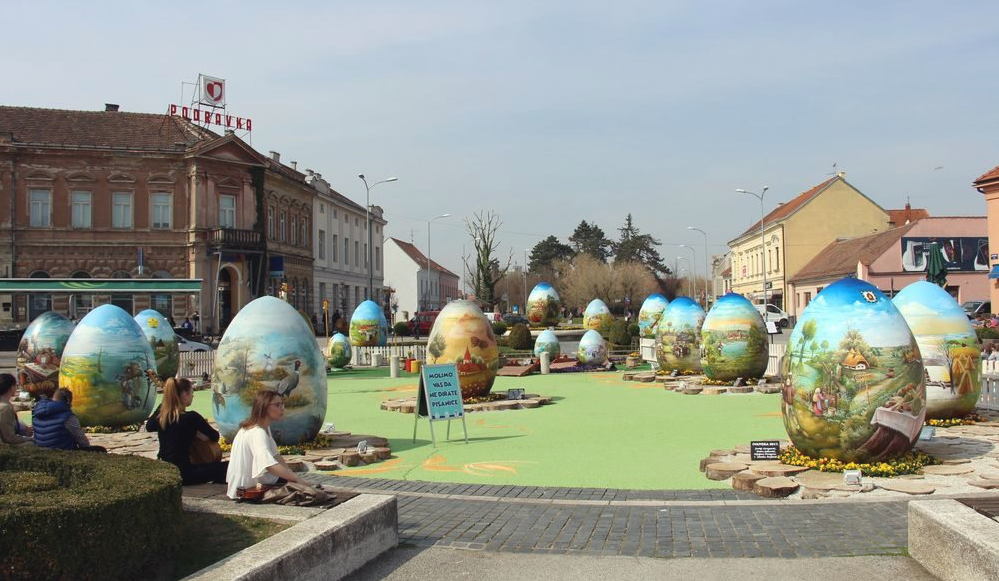 Vila Malančec-muzej grada Koprivnice
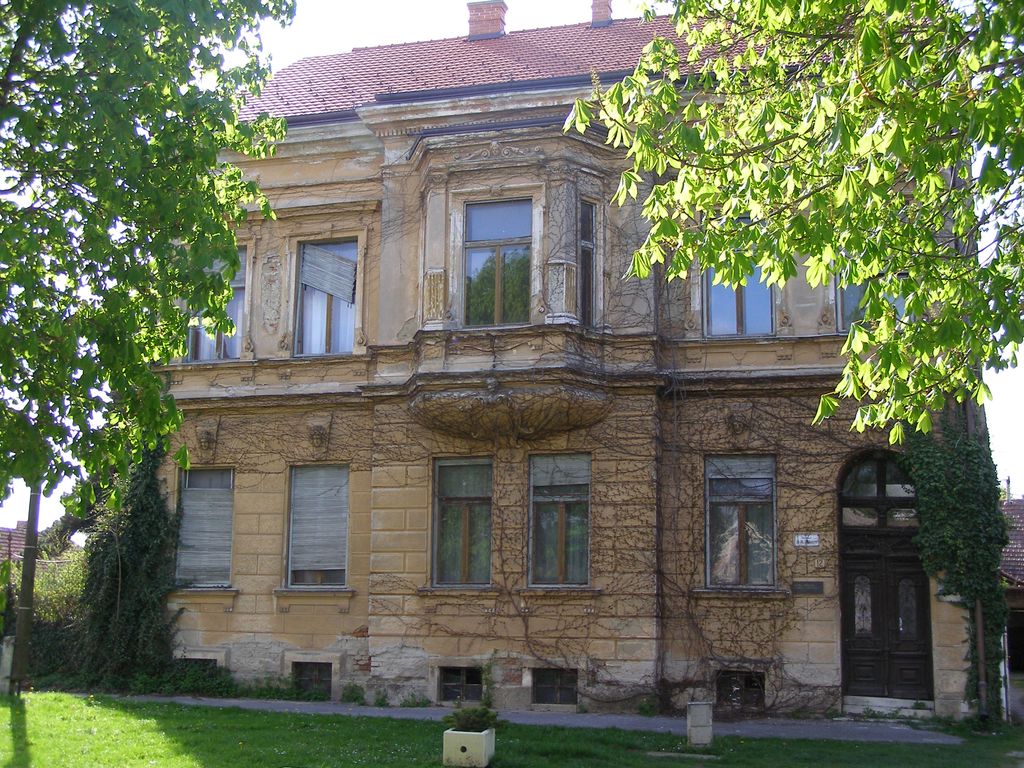 Park s prepoznatljivim paviljonom I neobičnom skulpturom žene
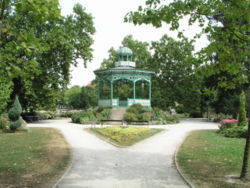 ŽELJEZNICA
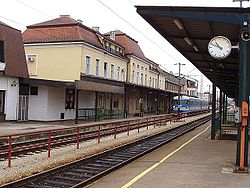 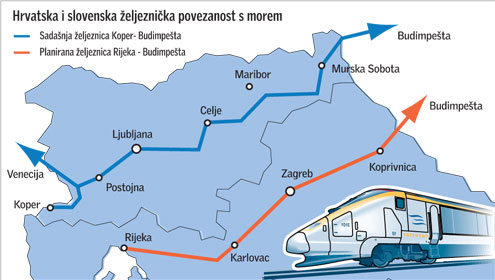 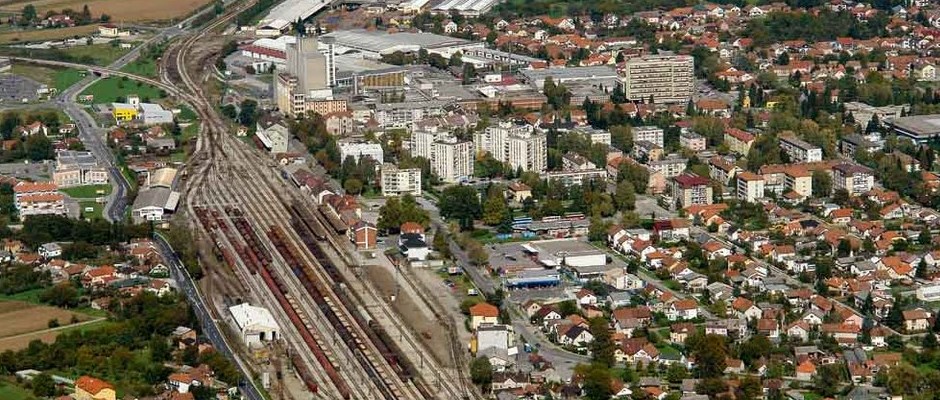 KOPRIVNICA NEKADA
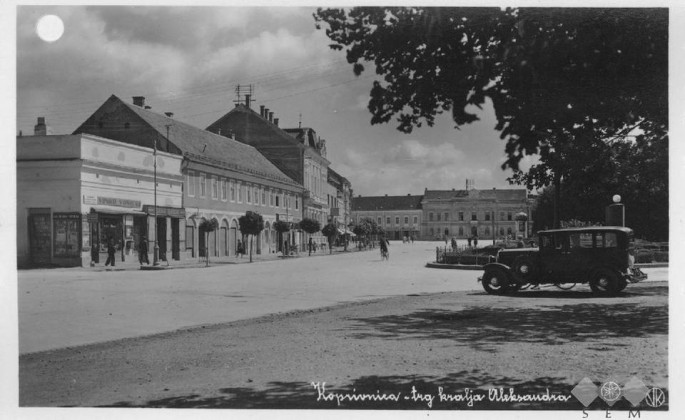 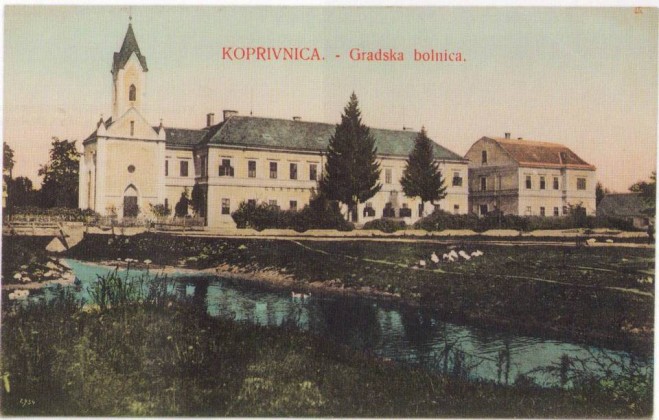 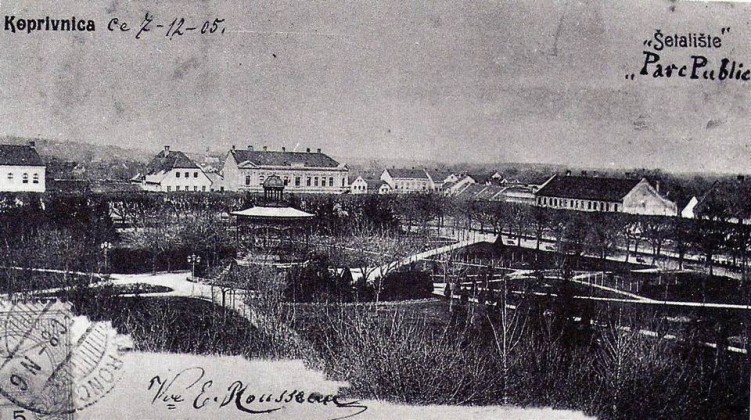 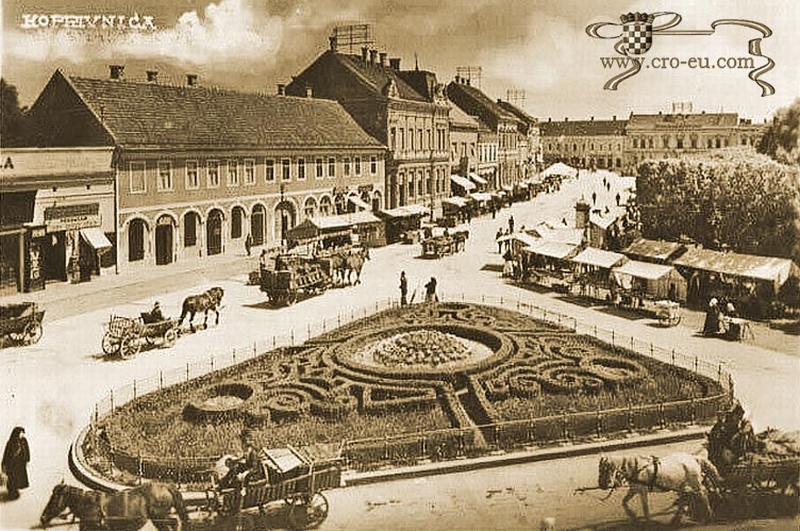 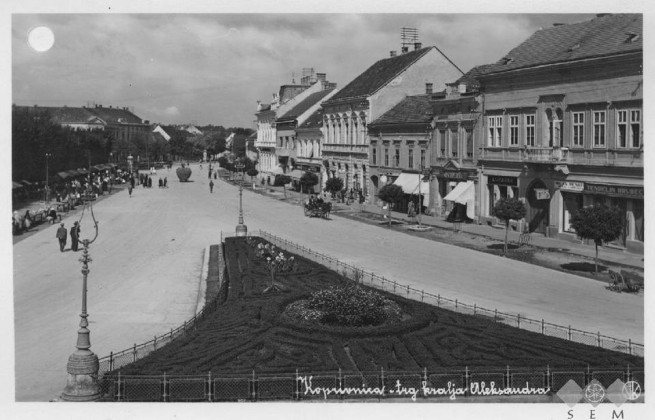 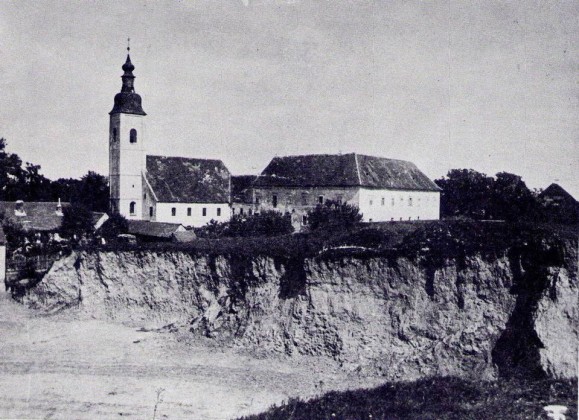 OSTALO
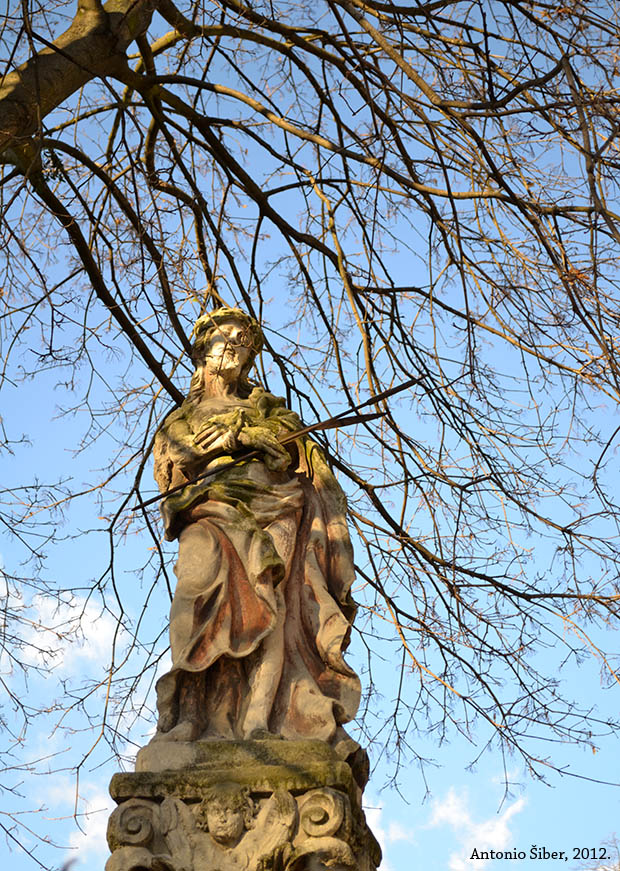 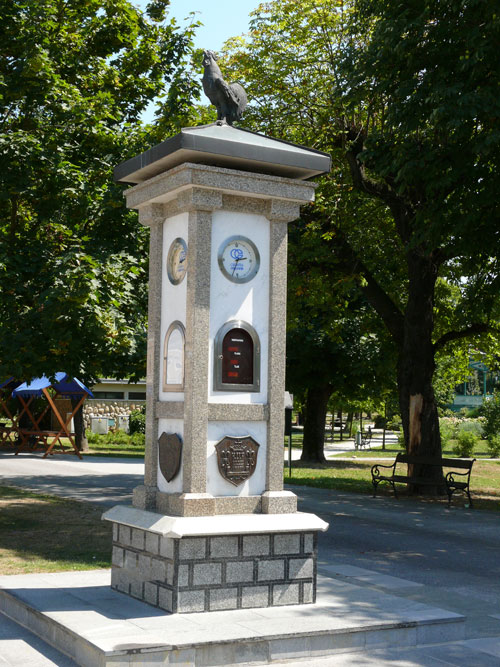 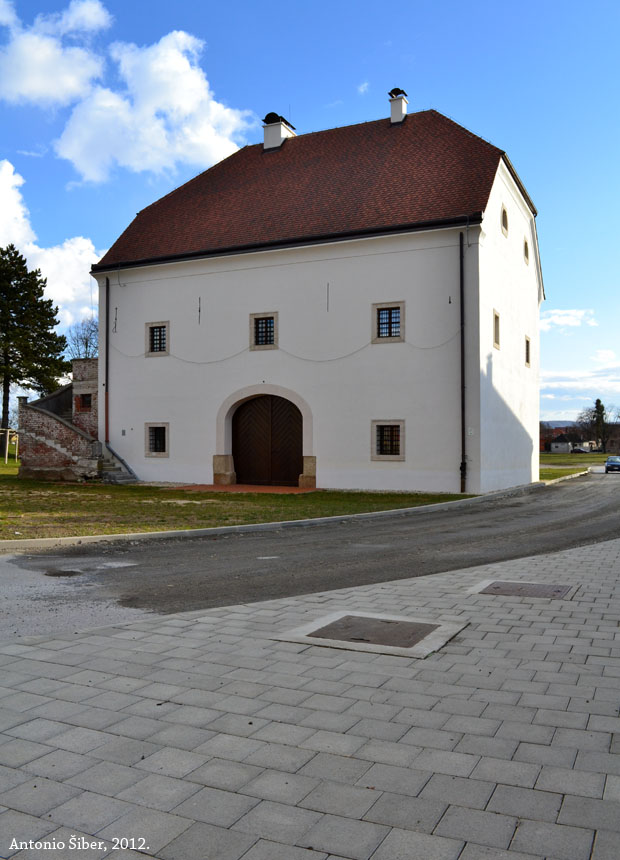 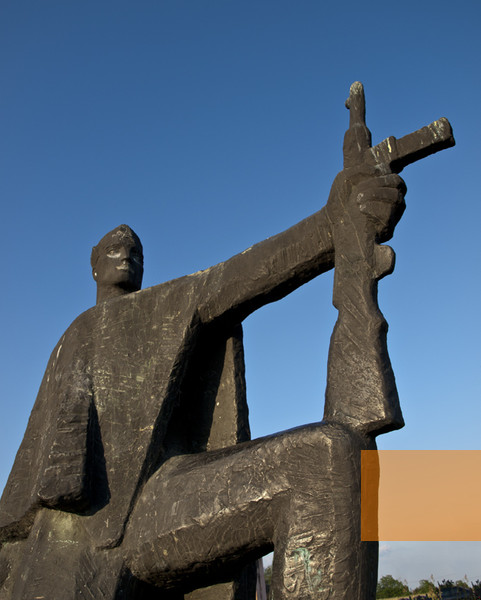 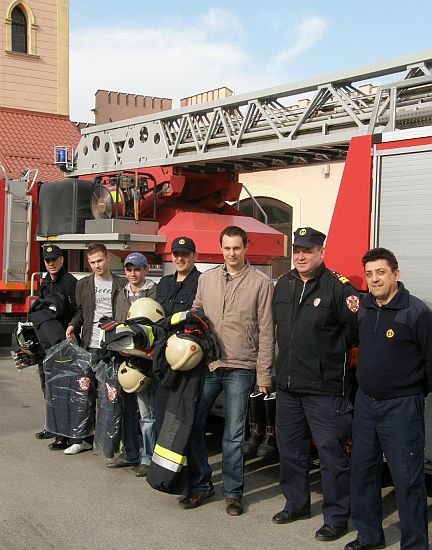 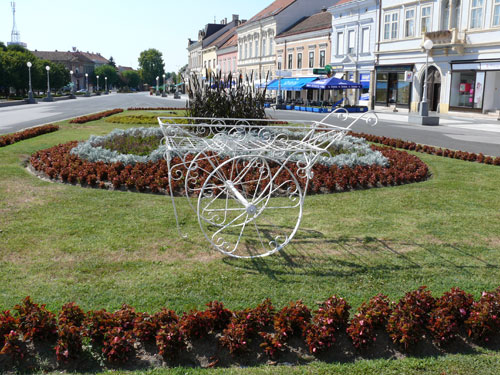 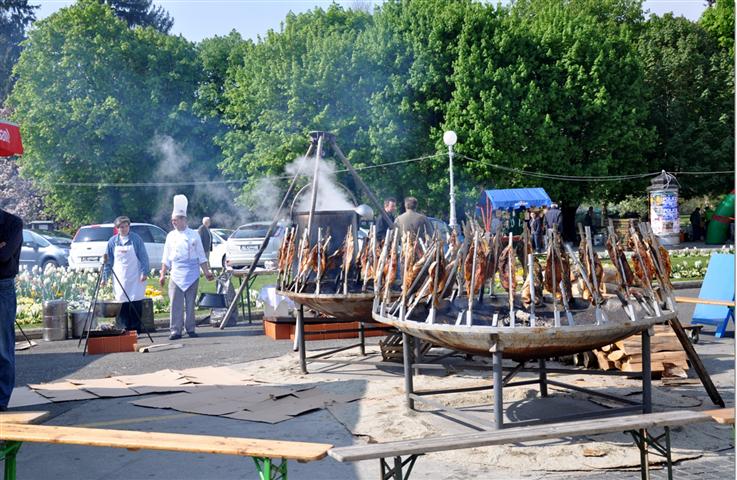 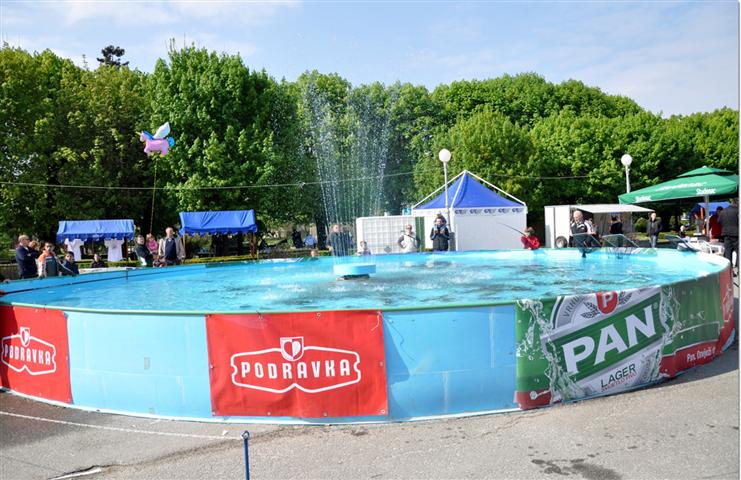 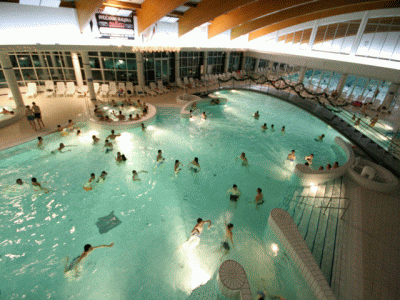 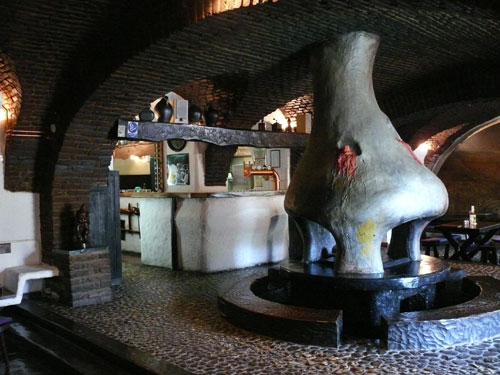 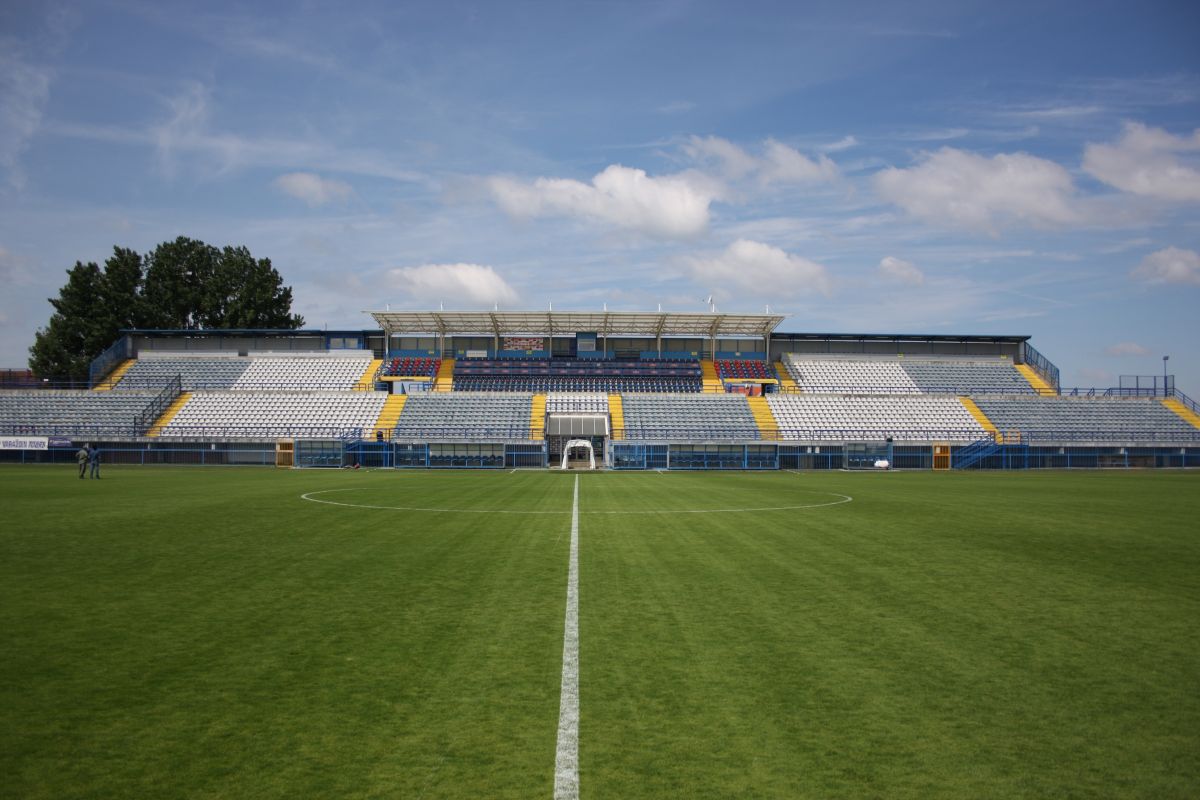 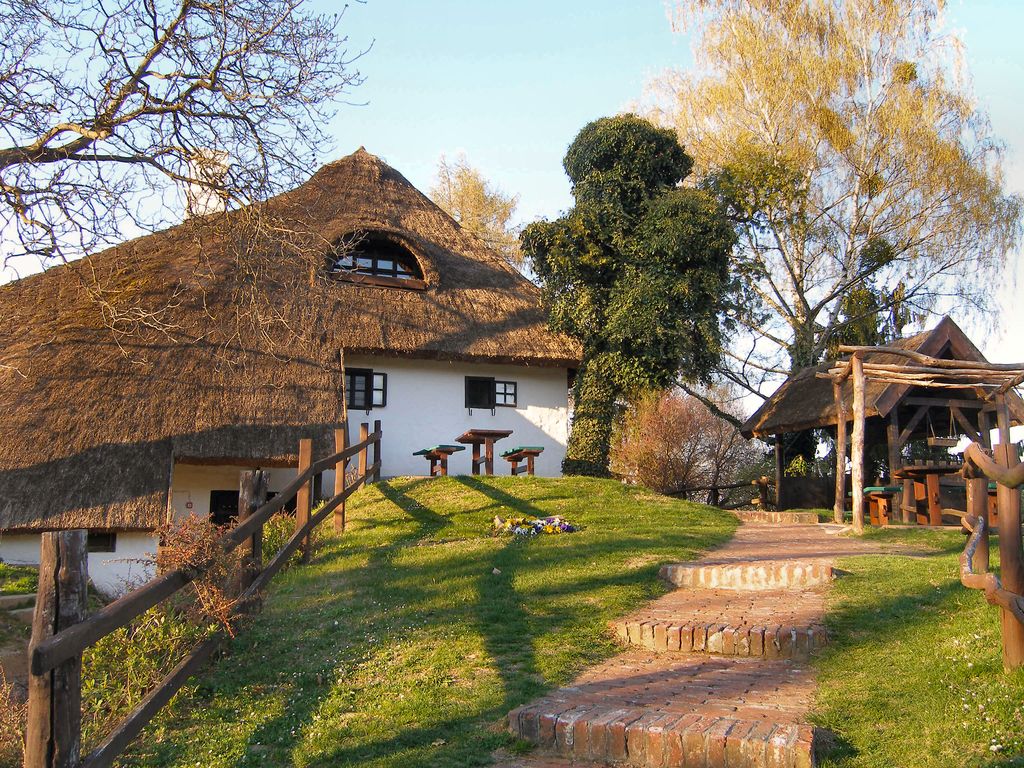 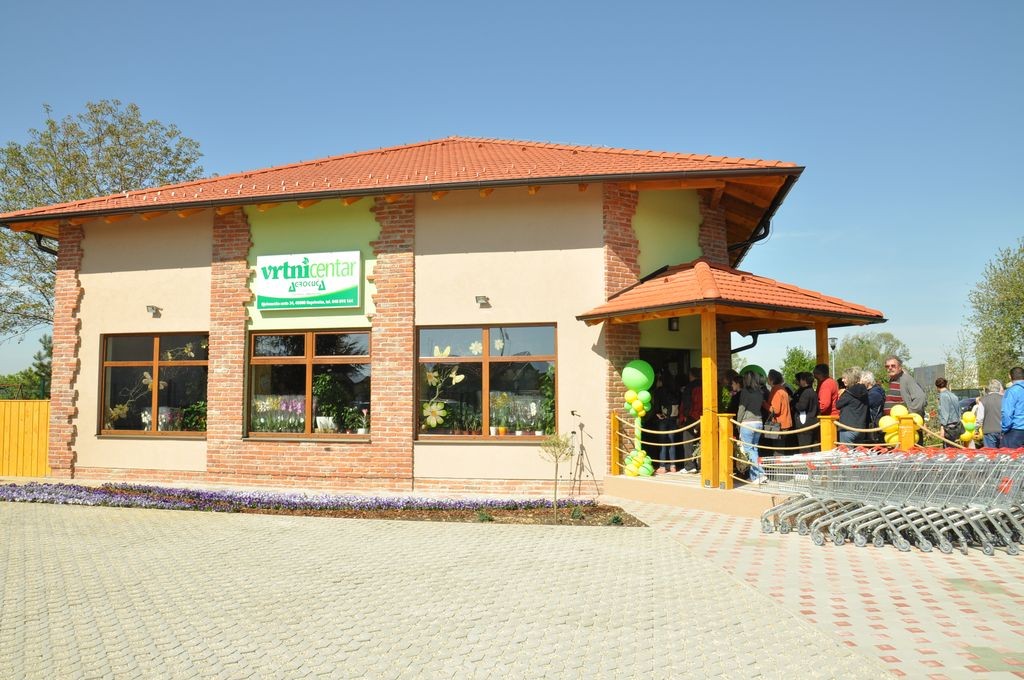 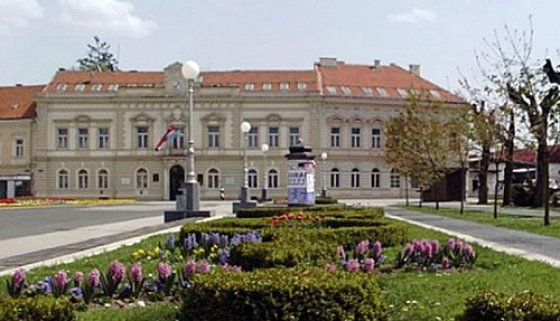 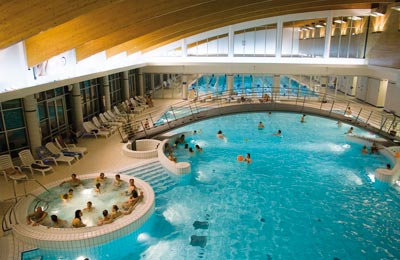